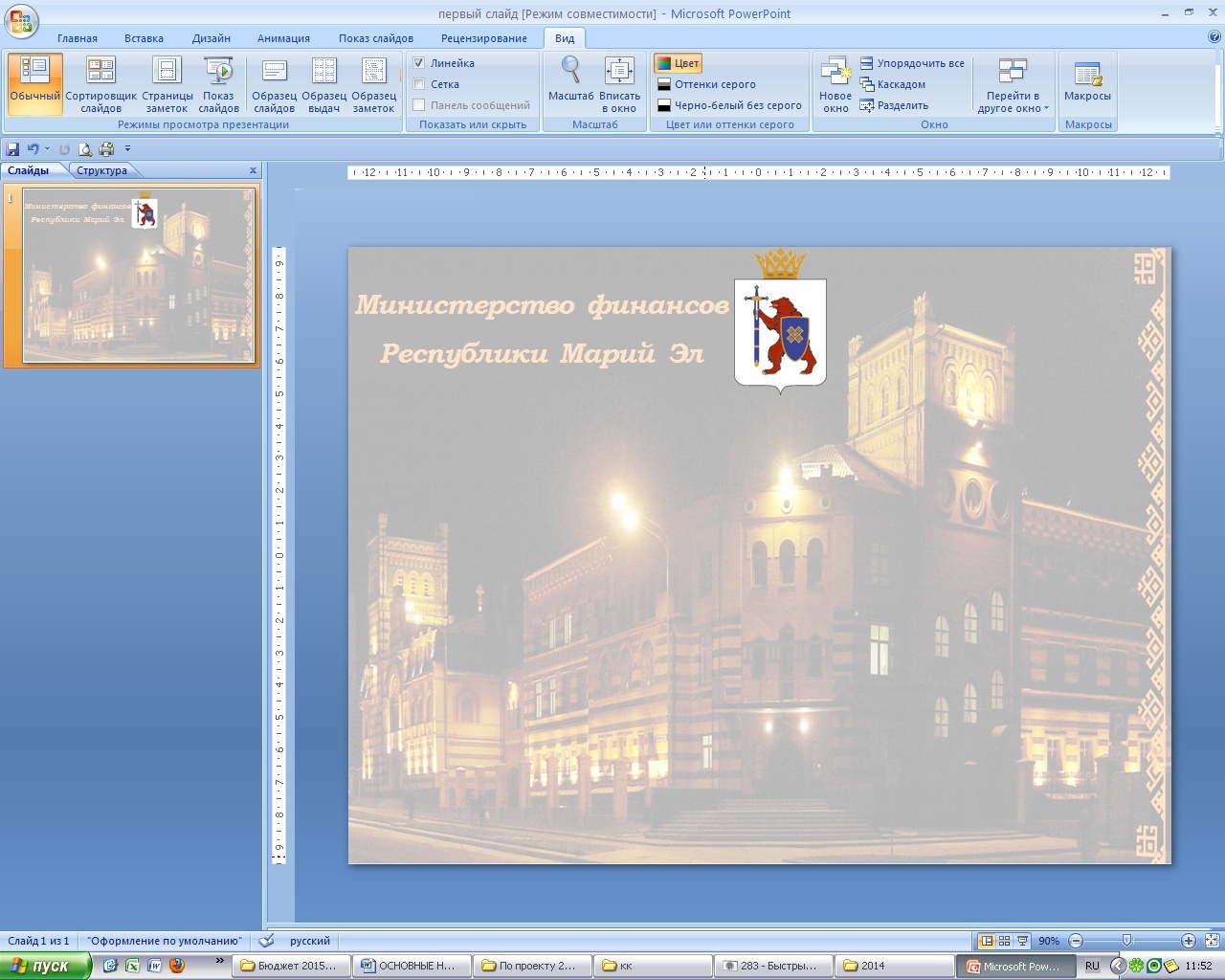 Об итогах исполнения консолидированного бюджета 
Республики Марий Элза 2020 год и задачах на 2021 год
Исполнение доходной части консолидированного бюджета Республики Марий Эл за 2020 год, млн. рублей
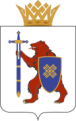 консолидированный
республиканский
местные
99,6%
99,6%
98,4%
99,2%
2
Динамика доходов консолидированного бюджета Республики Марий Эл, млн. рублей
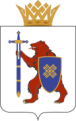 47 346,3
36 792,5
25 471,0
+ 28,7%
+ 10 553,8
21 553,3
21 875,3
15 239,2
+ 1,5%
+ 322,0
+ 67,1%
+ 10 231,8
3
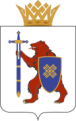 Бюджетная обеспеченность субъектов Приволжского Федерального округа на 1 января 2021 г., рублей
72 074
Республика Татарстан
61 927
Нижегородская область
Самарская область
59 940
Пермский край
59 131
Ульяновская область
51 509
Республика Мордовия
51 236
Оренбургская область
51 155
Республика Башкортостан
50 448
50 174
Удмуртская Республика
49 551
Кировская область
Республика Марий Эл
46 609
11 место
42 021
Пензенская область
45 540
Чувашская Республика
44 730
Саратовская область
4
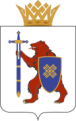 Исполнение по налоговым и неналоговым доходам консолидированного бюджета Республики Марий Эл, млн. рублей
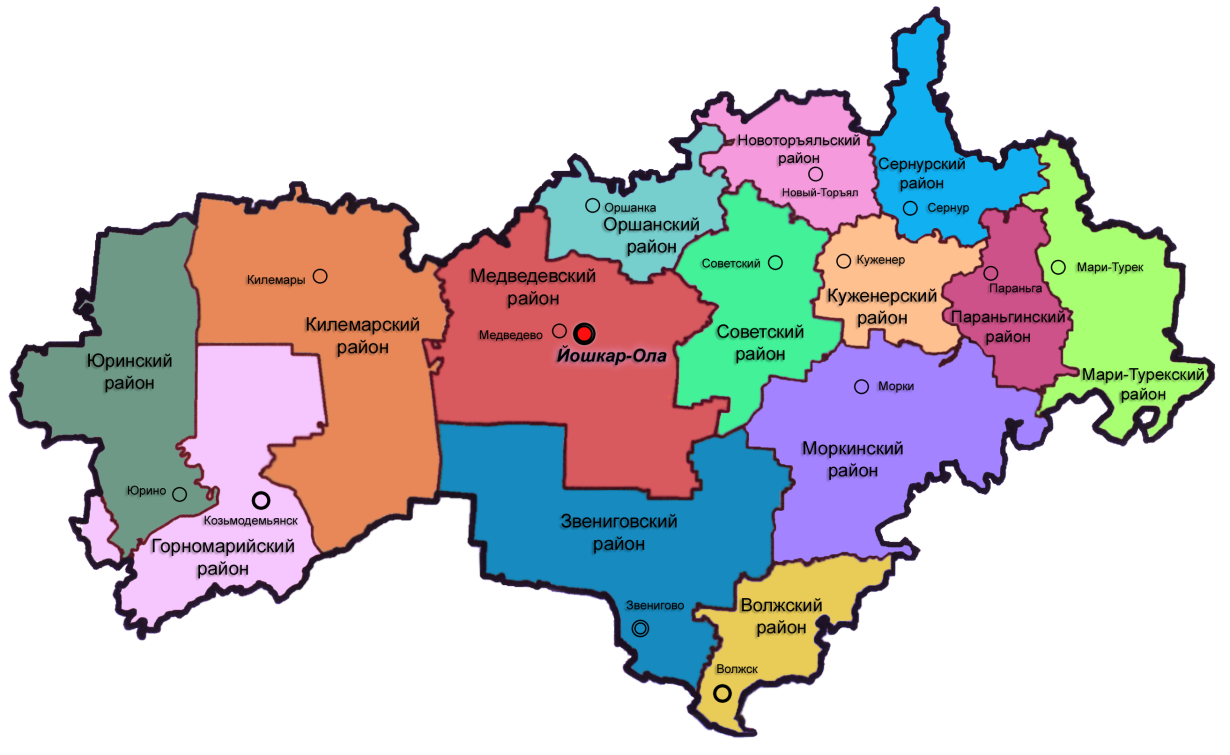 Без источников дорожного фонда, 
млн. рублей
5
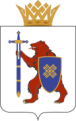 Исполнение доходной части муниципальных образований Республики Марий Эл за 2020 год
ИСПОЛНЕНО
за 2019 год
4 329,1 млн. рублей
Темп роста 105,7%
 (+245,7 млн. рублей)
ЗАПЛАНИРОВАНО
на 2020 год
4 424,8 млн. рублей
План выполнен
 на 103,4%
(+150 млн. рублей)
ИСПОЛНЕНО
за 2020 год
4 574,8 млн. рублей
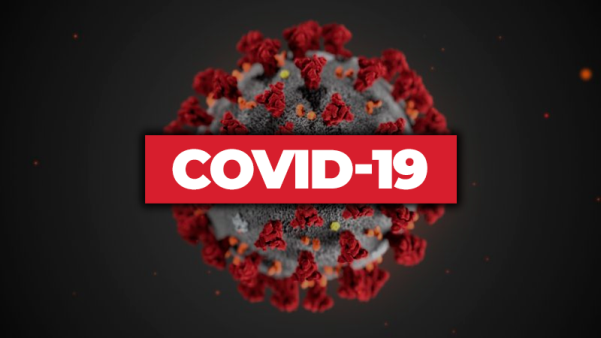 В соответствии с соглашениями план был уточнен муниципальными образованиями на сумму дополнительной дотации для компенсации снижения поступления налоговых и неналоговых доходов, которая составила 165 млн. рублей
6
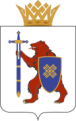 Налоговые и неналоговые доходы консолидированных бюджетов муниципальных образований в Республике Марий Эл, млн. рублей
7
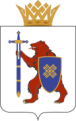 Условия Соглашения с Минфином РФ о мерах по социально-экономическому развитию и оздоровлению государственных финансов Республики Марий Эл
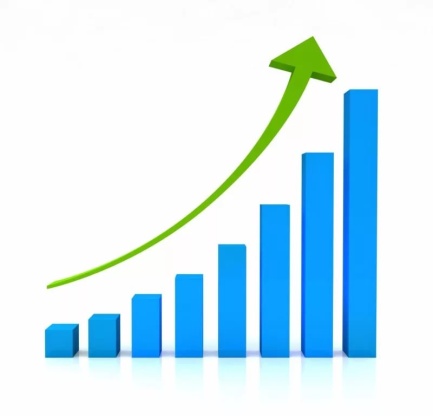 обеспечить рост налоговых и неналоговых доходов консолидированного бюджета Республики Марий Эл по итогам исполнения за 2021 год по сравнению с уровнем исполнения 2020 года в сопоставимых условиях на 10,2 %

 провести до 20 августа 2021 года оценку эффективности налоговых льгот (пониженных ставок по налогам), предоставляемых органами государственной власти Республики Марий Эл и органами местного самоуправления; результаты оценки эффективности налоговых льгот представить в Министерство финансов Российской Федерации

 Актуализировать план по отмене неэффективных налоговых льгот в случае, если по результатам оценки эффективности налоговых льгот выявлены неэффективные льготы
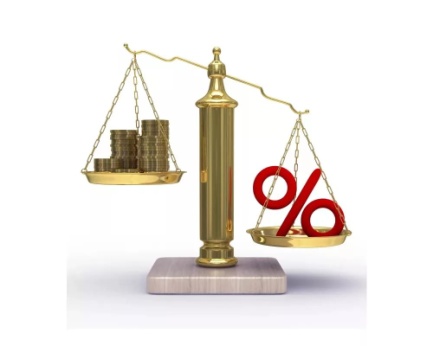 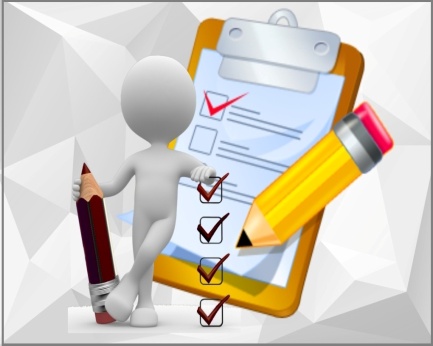 8
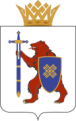 Исполнение доходной части консолидированного бюджета Республики Марий Эл за январь-февраль 2021 года
9
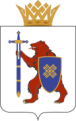 Частичная компенсация выпадающих доходов бюджетов муниципальных образований
С целью компенсации выпадающих доходов муниципальным образованиям переданы с республиканского уровня  
15 % поступлений от упрощенной системы налогообложения
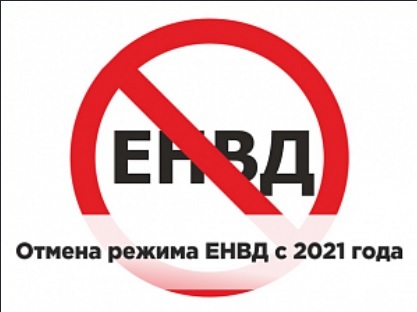 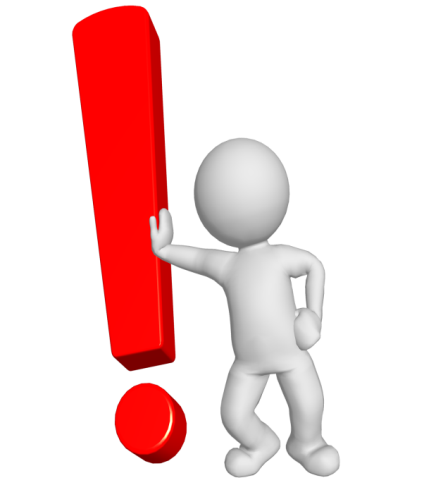 100 % от административных штрафов, налагаемых административными комиссиями в Республике Марий Эл
10
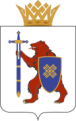 Изменения в патентной системе налогообложения(Закон РМЭ от 1 марта 2021 №6-З)
На сессии Госсобрания республики 25 февраля был принят закон, предусматривающий ряд изменений в патентной системе налогообложения:

скорректирован и расширен перечень видов деятельности, при которых возможно применение патентной системы налогообложения;

 увеличен размер потенциально возможного к получению годового дохода;

установлен ряд ограничений по применению патентной системы (по общей площади сдаваемых в аренду помещений и земельных участков, по количеству объектов общепита и розничной торговли, по количеству автотранспортных средств).
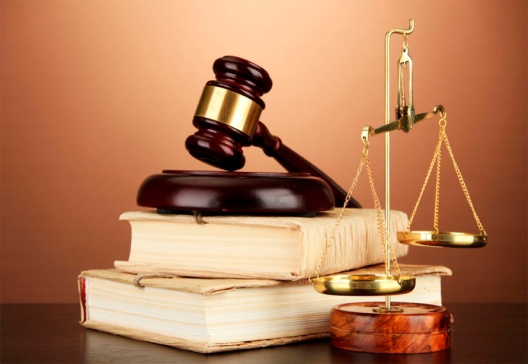 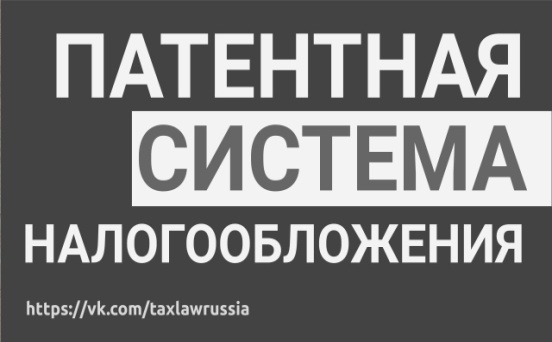 11
Резервы пополнения местных бюджетов
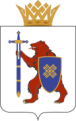 Работа межведомственных комиссий с налогоплательщиками, имеющими риски налоговых правонарушений
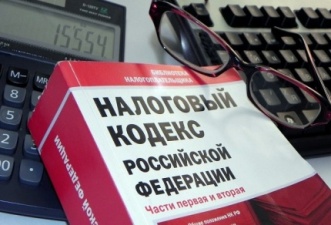 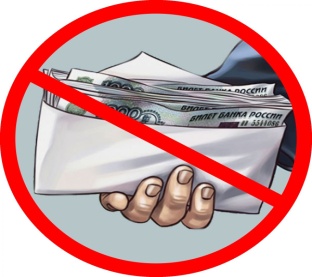 Выявление неформальной занятости, легализация трудовых отношений
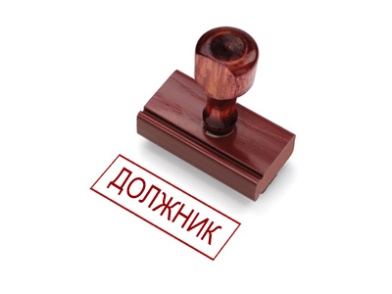 Ликвидация задолженности по НДФЛ, местным имущественным налогам, по платежам от сдачи в аренду земельных участков и имущества
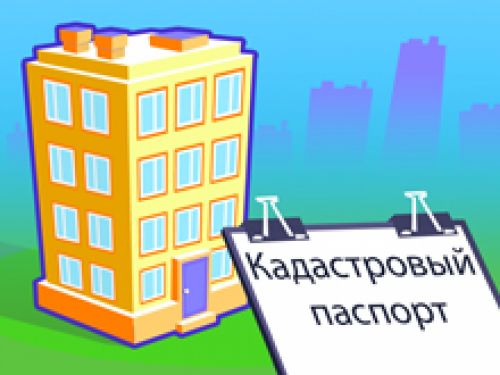 Выполнение прогнозных планов (программ) приватизации муниципального имущества 
на 2021 год
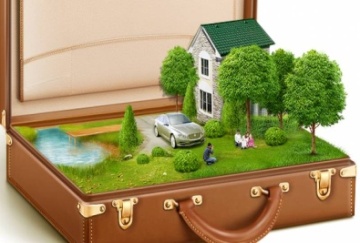 Выявление неиспользуемого имущества и принятие решений о вовлечении его в хозяйственный оборот
12
Исполнение расходной части консолидированного бюджета Республики Марий Эл по итогам 2020 года, млн. рублей
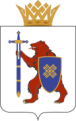 консолидированный
республиканский
местные
97,4%
97,6%
96,8%
7
Расходы социальной сферы в общем объеме расходов за 2020 год, млн. рублей
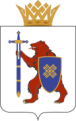 11
Доля заработной платы в расходах консолидированного бюджета за 2020 г., млн. рублей
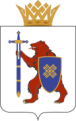 11
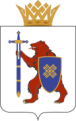 Финансирование бюджетных инвестиций в объекты капитального строительства за 2020 год
Общий объем инвестиций – 4 289,8 млн. рублей
Объекты государственной собственности- 
1 365,8 млн.рублей
Объекты муниципальной собственности- 
2 924,0 млн.рублей
14
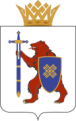 Бюджетные инвестиции в рамках реализации национальных проектов в 2020 году
- 628,7
- 298,0
- 473,1
- 725,2
- 148,8
- 103,5
Всего – 2 377,3 млн. рублей
17
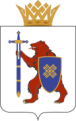 Расходы регионального дорожного фонда за 2020 год (млн.рублей)
Модернизация развития сети автомобильных дорог, предоставление субсидий юридическим лицам на содержание, ремонт и капремонт  мостовых сооружений
Повышение безопасности дорожного движения
Предоставление субсидий МО на проектирование, строительство и реконструкцию сельских дорог, а также  на осуществление целевых мероприятий в отношении дорог местного значения
Управление дорожным хозяйством, прочие расходы
Реализация региональных проектов «Дорожная сеть» и «Общесистемные меры развития дорожного хозяйства» в рамках нацпроекта «Безопасные и качественные автомобильные дороги»
18
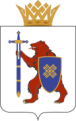 Расходы по отрасли «Жилищно-коммунальное хозяйство» (без учета бюджетных инвестиций) за 2020 год, млн. рублей
19
16
Структура межбюджетных трансфертов муниципальным образованиямза 2020 год
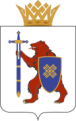 ВСЕГО - 14 329,4 млн. рублей
19
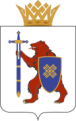 Итоги исполнения консолидированного бюджета Республики Марий Эл за 2020 год, млн. рублей
дефицит (-)  / профицит (+)
местные
республиканский
консолидированный
20
Государственный долг Республики  Марий Эл на 1 января 2021 г., млн. рублей
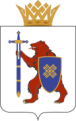 Долговая нагрузка – 68,8% при норме 100%.
-90,0 или
на -0,8%
Доля расходов на обслуживание госдолга в общем объеме расходов (за исключением субвенций) – 1,3%
 при норме 10%
11 990,0
11 900,0
рыночные
заимствования
рыночные
заимствования
56%
60%
Годовая сумма платежей по погашению и обслуживанию госдолга в объеме налоговых и неналоговых доходов и дотаций – 18,3% 
при норме 20%
бюджетные
кредиты
бюджетные 
кредиты
44%
40%
Просроченная задолженность отсутствует
23
Выполнение условий соглашений о реструктуризации бюджетных кредитов по итогам 2020 года
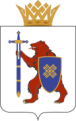 23
[Speaker Notes: * - вычислено расчетным путем]
Приказ Минфина РФ от 28 декабря 2016 г. № 243н
Варианты предоставления сведений
Бюджетное планирование
 ssl.budgetplan.minfin.ru
Личный кабинет 
lk2012.budget.gov.ru
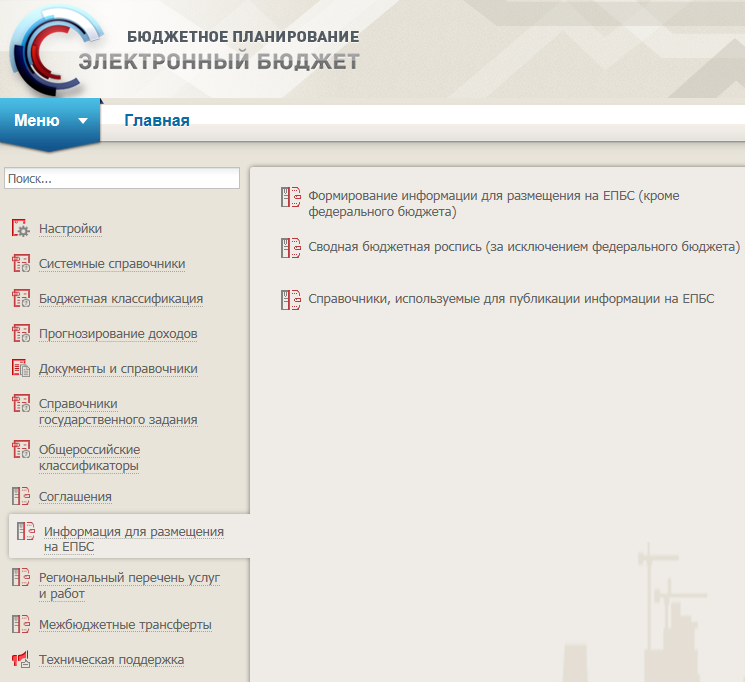 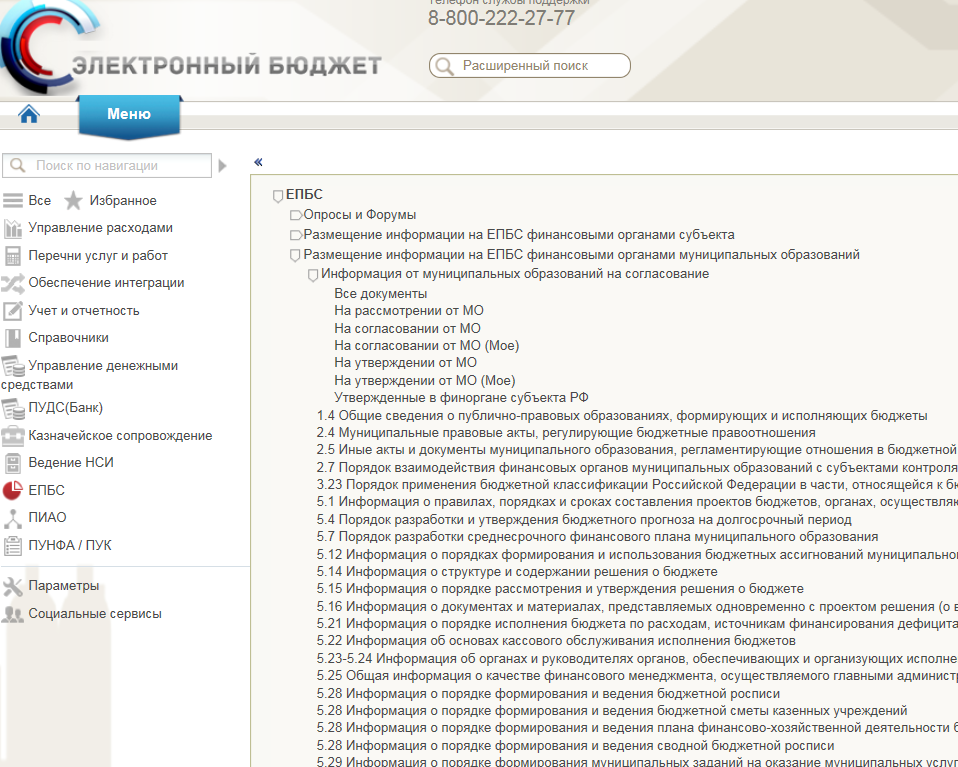 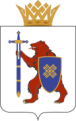 Задачи на предстоящий период:
обеспечение долгосрочной устойчивости и сбалансированности бюджетной системы Республики Марий Эл;
проведение мероприятий по недопущению образования  задолженности по оплате труда и начислениям на выплаты по оплате труда;
выполнение прогнозных значений средней заработной платы отдельных категорий работников муниципальных учреждений за счет направления налоговых и неналоговых доходов, оптимизации расходов местных бюджетов, внебюджетных источников и расходов по возмещению затрат по оплате жилищно-коммунальных услуг специалистам, проживающим и работающим на селе;
выполнение муниципальными образованиями условий Соглашений, заключенных с Минфином республики    о предоставлении дотации на выравнивание бюджетной обеспеченности;
повышение качества управления муниципальными финансами;
обеспечение открытости и прозрачности общественных финансов Республики Марий Эл.
25